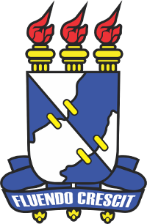 UNIVERSIDADE FEDERAL DE  SERGIPEDEPARTAMENTO DE CIÊNCIAS DA SAÚDEEDUCAÇÃO FÍSICA-BACHARELADO
Projeto Badminton na UFS
Daiane de Moura Ferreira
Orientador: Ailton Fernando Santana de Oliveira
INTRODUÇÃO
O badminton é praticado em todo o mundo, maior popularidade em países da Ásia como China, Coreia, Indonésia, Malásia, Japão, Tailândia, Índia e Taiwan

Não se sabe a origem exata, porém, jogos que utilizavam uma peteca e uma espécie de raquete eram realizados na China, Japão, Índia, Sião e Grécia há mais de 2000 anos

Esporte olímpico que pode ser praticado por todos os gêneros, e devido ao baixo impacto, também por todas as idades
JUSTIFICATIVA
O Esporte tem a capacidade de desenvolver um senso maior de disciplina e autoestima 


Estilo de vida saudável mediada por atividades periódicas, regulares e bem orientada
OBJETIVOS
Iniciar um trabalho de desenvolvimento da prática esportiva para crianças, jovens e adultos 

Contribuir para a aproximação da população junto às ações da Universidade

Contribuir para o desenvolvimento do esporte no nosso estado
METODOLOGIA
Foram ministradas aulas de aperfeiçoamento da modalidade nos dias:
Terças e quintas-feiras
17h as 19h

Vagas:
20 vagas

Público alvo:
Crianças, jovens e adultos

Preenchimento de ficha de inscrição
RESULTADOS
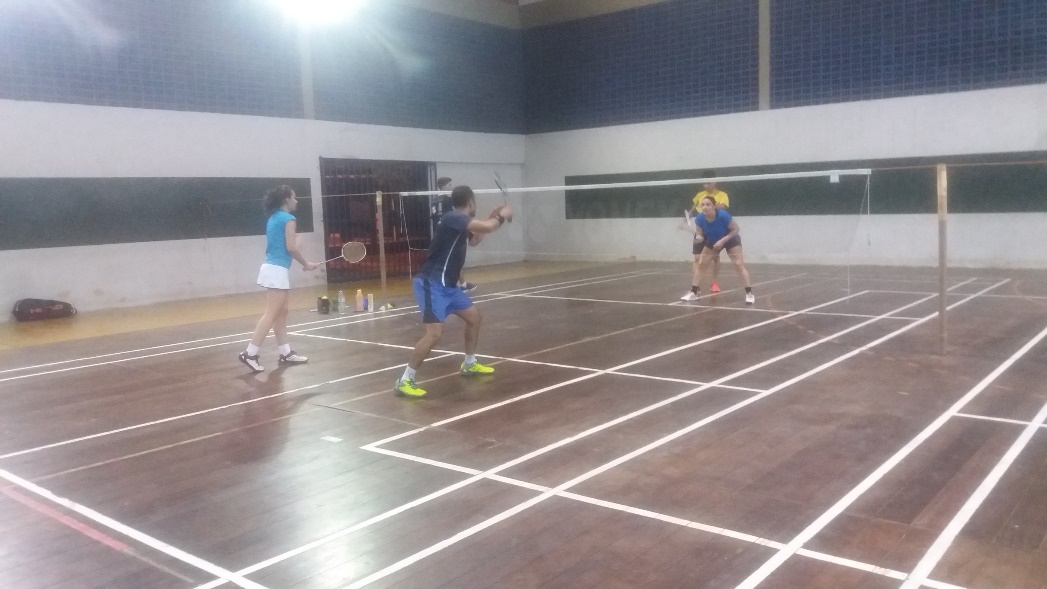 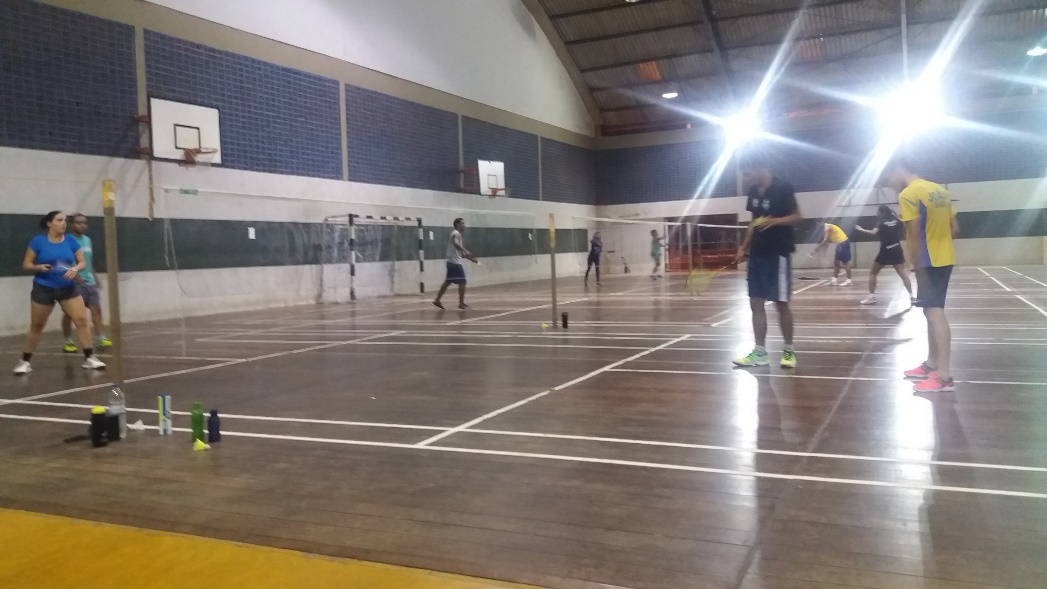 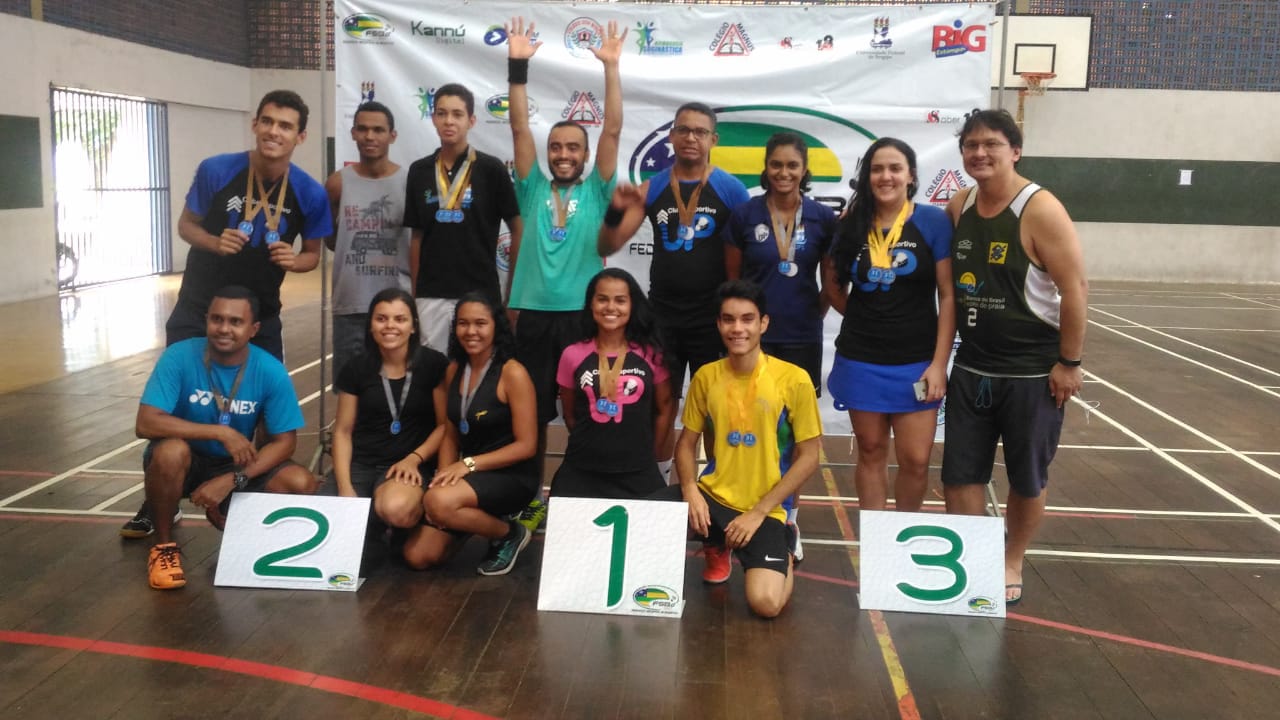 RESULTADOS
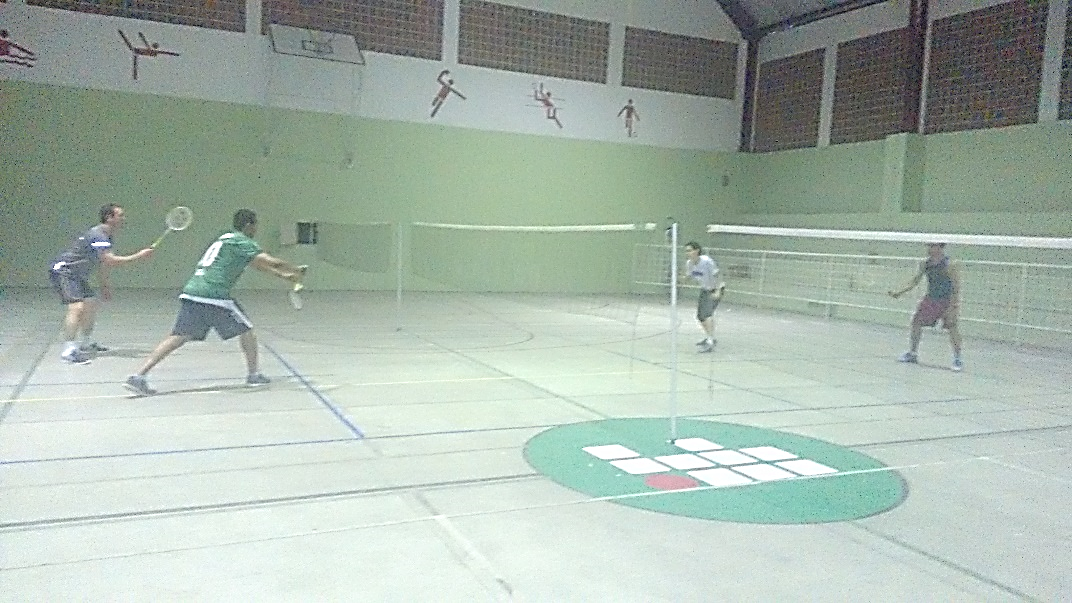 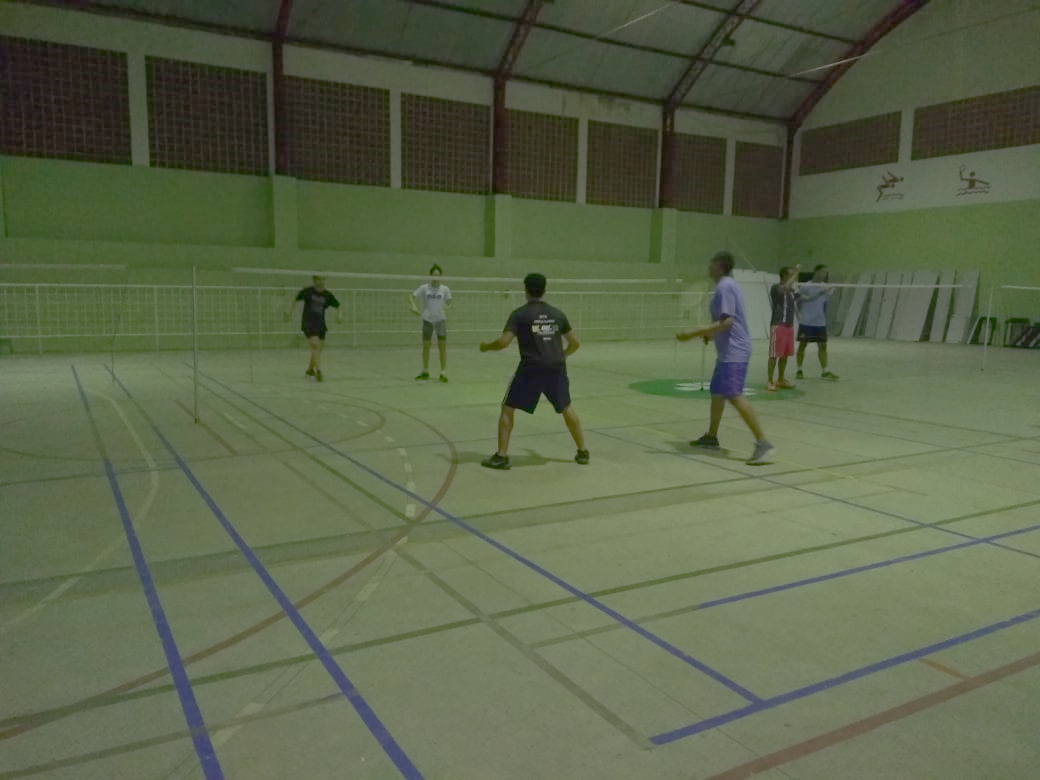 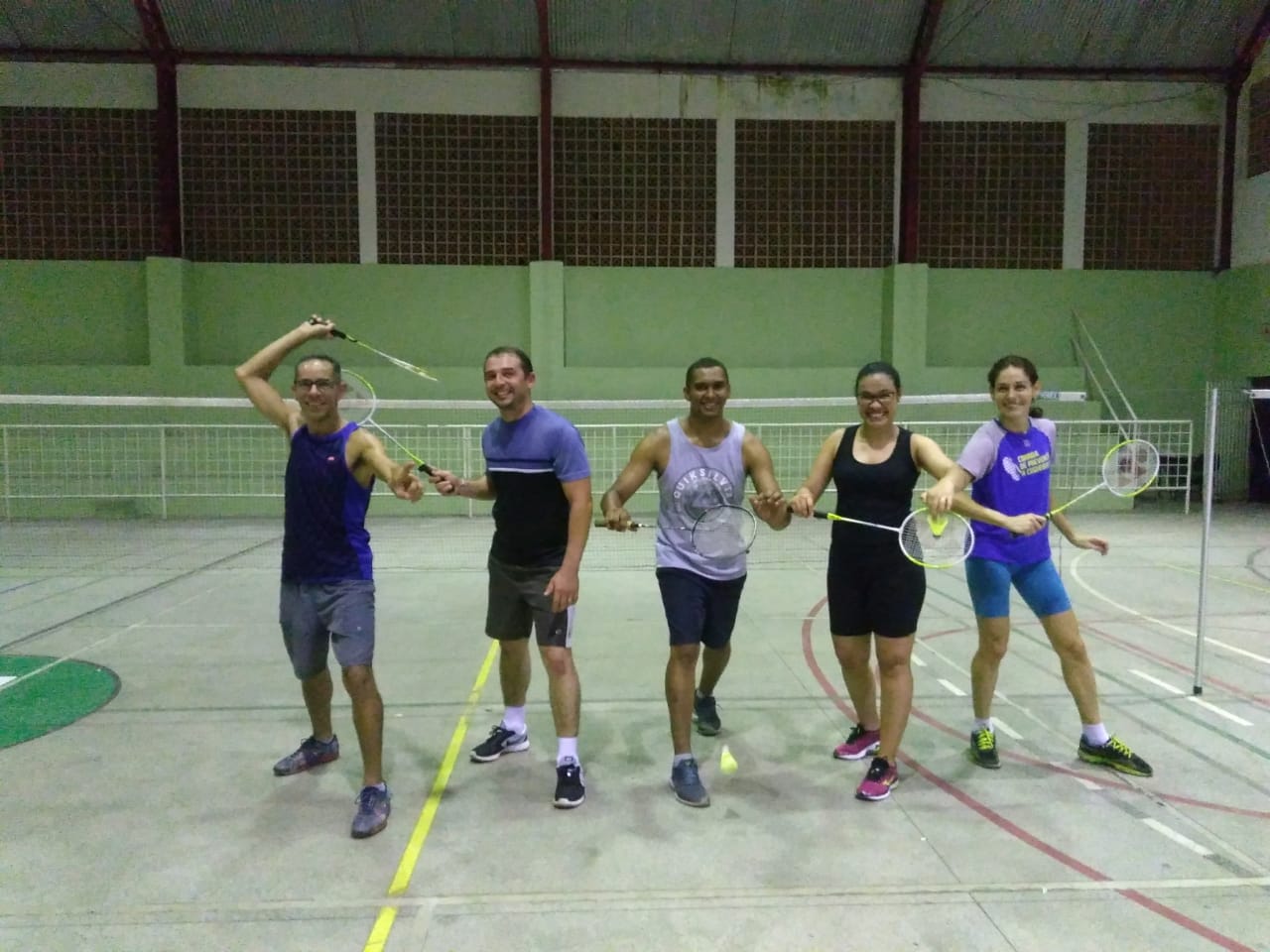 CONSIDERAÇÕES FINAIS
O Projeto Badminton na UFS proporcionou que jovens e adultos tivessem conhecimento de uma modalidade esportiva

Através dele, interações sociais foram desenvolvidas

Incentivou a prática de atividade física
REFERÊNCIAS
BWF. Shuttle Time: O programa de badminton escolar da BWF manual para o professor, 2013.

FORTES, Renivaldo O. Educação e Instrução Pública: considerações de Condorcet. S/d. Disponível em: http://www.unioeste.br/travessias/EDUCACAO/EDUCACAO%20E%20INSTRUCAO.pdf. Acesso em: 06 junho de 2011. 

NÉRICI, Imídeo G. Didática do ensino Superior. Ibrasa Instituição Brasileira de Difusão Cultural LTDA. 1993. 

PETERSON. R. (coord.) et al. Projetos esportivos e seus impactos. www.unesporte.org.br/forum2007/curso_8_ricardo_petersen_1.pdf. s/d. Acesso em: 03 de junho de 2011. 

SANTIN, S. Educação Física: da alegria do lúdico à opressão do rendimento. 2 ed. Edições EST/ESEF-UFRGS. Porto Alegre, 1996.

SILVA, B.D. (coord.) et al. Esporte: considerações a respeito de sua utilização como meio educativo. A visão docente. Revista Digital, Buenos Aires, n.105, fev. 2005. Disponível em http://www.efdeportes.com/efd105/esporte-sua-utilizacao-como-meio-educativo.htm. Acesso em: 04 de junho de 2011.